Smart Data and Services for Supporting Water Management
Data4Water
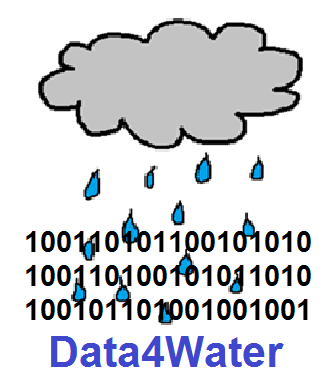 Data4Water Project Presentation
Context of the project
The importance of the research field
Consortium
Objectives
Work packages
Outputs and outcomes
H2020-TWINN-2015
The specific challenge is to address networking gaps and deficiencies between the research institutions of the low performing Member States and regions and internationally-leading counterparts at EU level. 
Scope: Twinning aims at significantly strengthening a defined field of research in a particular knowledge institution (a research active university or a public or private non-profit research organisation) by creating a link between this institution and at least two internationally-leading research institutions in other Member States.
H2020-TWINN-2015
The applicant organisation should be established in a Member State that is ranked below 70% of the EU27 average of the composite indicator on Research Excellence or Associated Country, subject to the future association agreements of third countries with Horizon 2020:
Bulgaria, Croatia, Cyprus, Czech Republic, Estonia, Hungary, Latvia, Lithuania, Luxembourg, Malta, Poland, Portugal, Romania, Slovakia and Slovenia
Romania – Positional analysis of publications in Scopus, 2000–2010
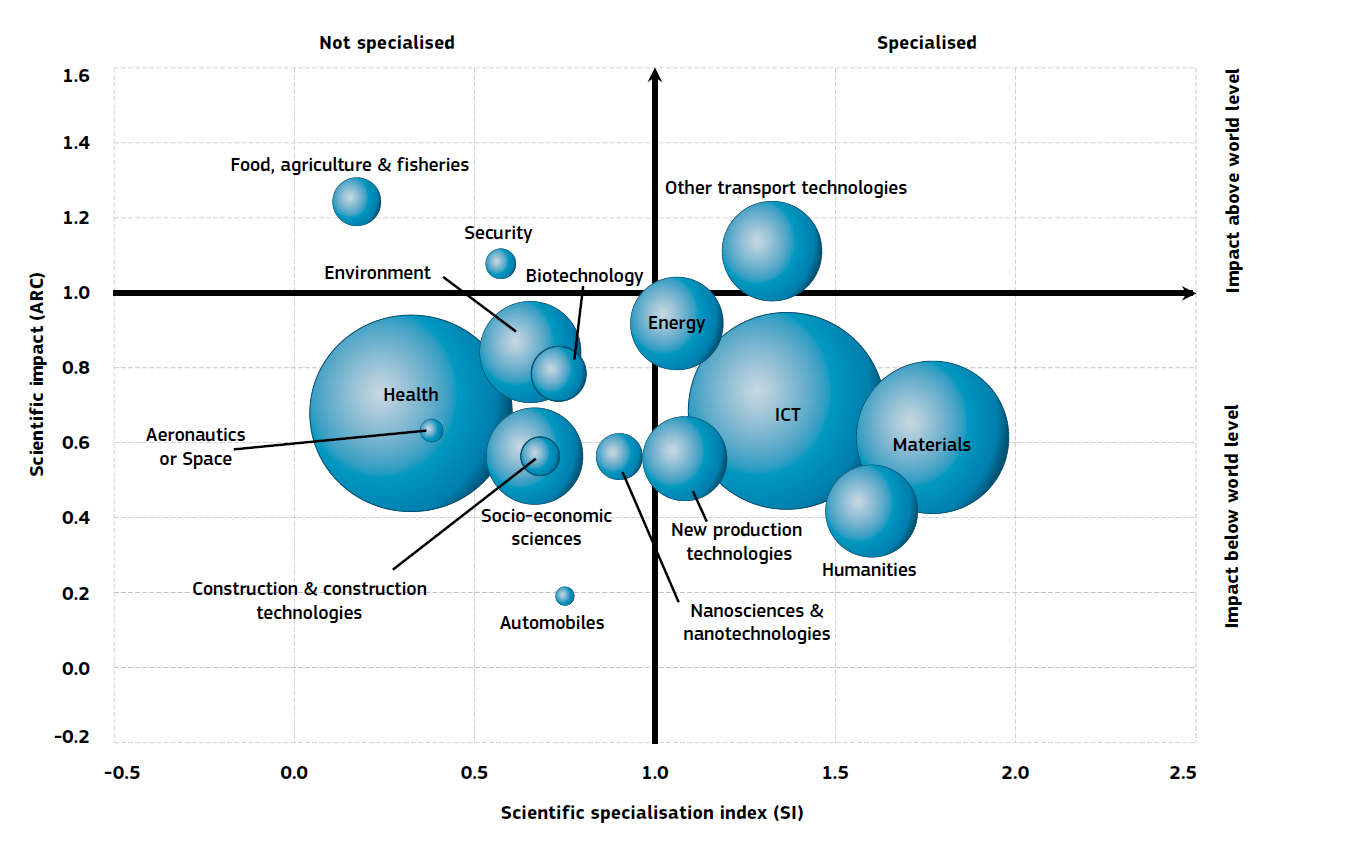 Key indicators
Research and Innovation indicators for UPB SCIMAGO characterization of institutions
Research and Innovation indicators for UPBSCIMAGO characterization of institutions
Data4Water Project Presentation
Context of the project
The importance of the research field
Consortium
Objectives
Work packages
Outputs and outcomes
The importance of the research field
Schematic of the hydrologic cycle
Source: WATERS (2008) Water and Environmental Research Systems Network, Science Plan, National Science Foundation, Reston, VA, USA
Technological achievements over time
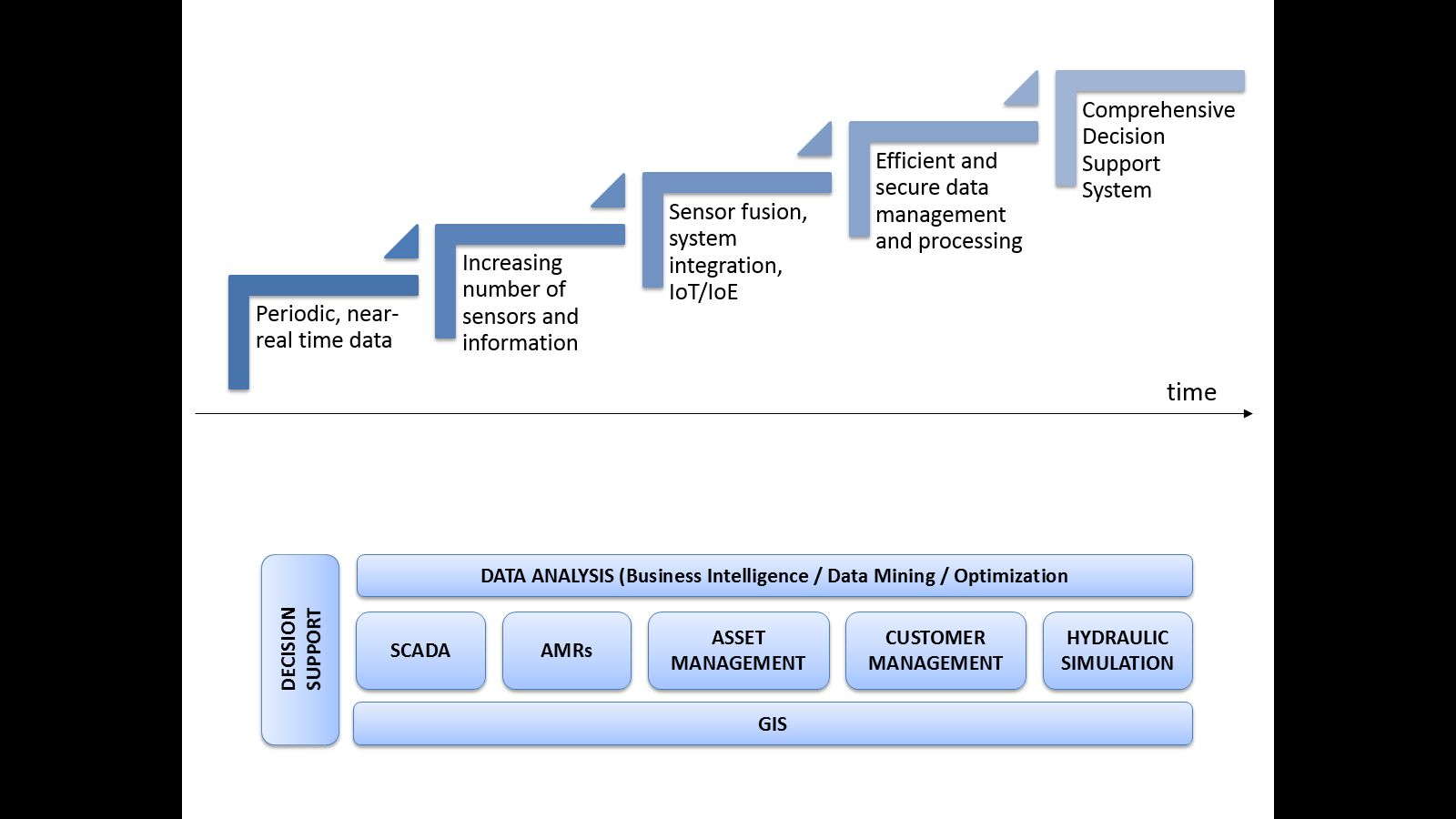 Elaborated from “Emerging topics and technology roadmap for Information and Communication Technologies for Water Management - ICT for Water Management Roadmap”, EUROPEAN COMMISSION, Directorate-General for Communications Networks, Content and Technology Smart Cities and Sustainability unit
Smart Specialisation Strategy of Romania
BIOECONOMY; 
ICT; 
Analysis, management and security of big data 
Future internet 
Software development technologies, instruments, and methods 
High performance computing and new computational models 
ENERGY AND ENVIRONMENT; 
Increasing end-use energy efficiency 
Optimizing the use of conventional and non-conventional water resources 
The intelligent city 
ECO-TECHNOLOGIES.
Data4Water Project Presentation
Context of the project
The importance of the research field
Consortium
Objectives
Work packages
Outputs and outcomes
Project partners
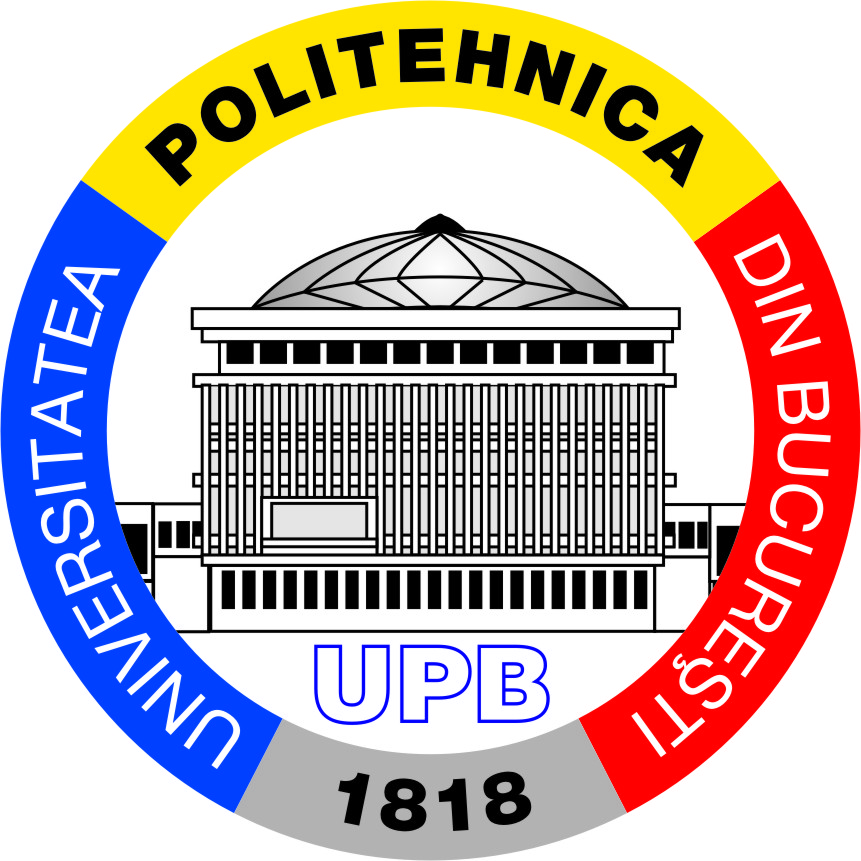 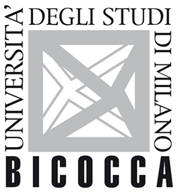 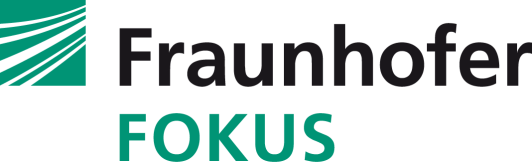 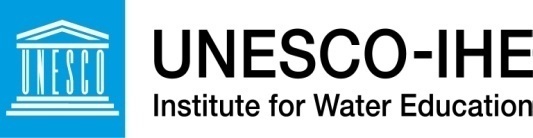 Data4Water Project Presentation
Context of the project
The importance of the research field
Consortium
Objectives
Work packages
Outputs and outcomes
Overall objective
to strengthen research in the field of smart data driven e-services in water resources management, made available to international community and/or specific stakeholders such as companies, citizens, and authorities
Specific objectives
Enhance the science and technology (S&T) capacity of the participating institutions
Raise staff’s research profile as well as the one of the institutions involved
Contribute to the overall Smart Specialisation Strategy 
Contribute to the development of a new, interdisciplinary research domain - Hydroinformatics
Include the Romanian organization as an active member of the research networks of the internationally-leading research partner institutions
Project overview
Roadmap
RQAS
Research framework
Increase of scientific results
Knowledge Lake
Enhancement of scientific competences
Enhancement of organizational capability
Training
Networking
Training
Summer school
Staff exchange
Conference
Workshop
Data4Water Project Presentation
Context of the project
The importance of the research field
Consortium
Objectives
Work packages
Outputs and outcomes
Overall structure of the work plan
WP1
Development of the framework for scientific strategy enforcement
WP6
Project management
WP5
Dissemination of Project Outcomes
WP3
Training
WP4
Organization of scientific events
WP2
Partnership and networking
WP1 - Development of the framework for scientific strategy enforcement
WP leader: UPB
Objectives: 
Develop and implement a suitable, stable and sustainable framework for the scientific strategy enforcement in the research field of value added, data driven e-services in water management;
Develop a Research Quality Assurance System (RQAS) that will allow benchmarks’ setup for increasing the Composite Research Indicator and monitor its evolution in time
WP1 - Development of the framework for scientific strategy enforcement
Tasks:
T1.1 Develop a framework for implementing the scientific strategy
T.1.2 Develop the RQAS
T1.3 Update the Participant Portal
Deliverables:
Technology survey: Prospective and challenges
Roadmap of the research team in SDWM
Research QA Handbook
Statement regarding the update of the Participant Portal
WP2 - Partnership & networking
WP leader: FOKUS
Objectives:
WP2 aims to create a link between the Romanian research group and the internationally-leading research institutions, as well as to encourage and enhance the networking of the Romanian research group with other research intensive institutions in Europe, industry specialists, public authorities, and institutions that regulate critical resource management
WP2 - Partnership & networking
Tasks:
T2.1Research staff exchanges
T2.2 Develop a network of excellence and partnership in Smart Data for Water Management
Deliverables:
D2.1 Report on staff exchanges (that includes the individual reports) 
D2.2 Report on the Information & Networking events
WP3 - Training
WP leader: UNESCO-IHE
Objectives:
The aim of this work-package is to organize trainings on topics related to excellence in research, that will be attended by target groups of the UPB
IT topics
Water management related topics
Research methods related topics
WP3 - Training
Tasks: 
T 3.1 Short-term trainings
T 3.2 Summer schools
T 3.3 PhD short-term on-site training
Deliverables:
D 3.1 Training needs assessment report (based on a training needs survey at UPB). 
D 3.2 Status report on training courses and summer schools
WP4 - Organization of scientific events
WP leader: UNIMIB
Objectives:
The aim of this work-package is to organize a series of high quality scientific events to facilitate knowledge transfer and raise the visibility of UPB at national and international level. The events will reunite: xperienced and young researchers from UPB, research staff from the partnering institutions, as well as invited researchers from other bodies (universities, companies) relevant to the development of the research field.
WP4 - Organization of scientific events
Tasks:
T4.1 Organization of workshops
T.4.2 Organization of a co-located conference
T4.3 Participation to scientific events
Deliverables:
D 4.1 Report on organization of scientific events (workshops and co-located conference) 
D 4.2 Report on participation at scientific events, relevant for the research field
WP5 - Dissemination of Project Outcomes
WP leader: UPB
Objectives:
Promotion and dissemination activities are essential lines of actions towards achieving the project objectives. WP5 is dedicated to a series of actions that will encompass both dissemination activities of the project outcomes and results, and promotional activities of UPB excellence in research towards increasing UPB visibility at regional, European and international level.
WP5 - Dissemination of Project Outcomes
Tasks:
T5.1 Develop a Networking and Knowledge E-Environment, "Knowledge-lake"
T 5.2 Develop the visual identity package of the project
T 5.3 Promote UPB scientific excellence
T 5.4 Valorisation and exploitation/sustainability of project results
T5.5 Develop the project site (M1-M36)
Deliverables:
D5.1 Knowledge-lake e-platform
D5.2 Report on Dissemination and valorisation activities
D5.3 Project site
WP6- Project Management
WP leader: UPB
Objectives:
WP 6 is dedicated to overall co-ordination and management of the project, with the goal of ensuring overall project coherency, provide efficient management and decision making procedures, identify any problems encountered in achieving the stated project goals and put structures in place to take timely and appropriate corrective action, and finally, make a synthesis of the project results and findings.
WP6- Project Management
Tasks:
T 6.1: Monitoring project activities and financial management
T 6.2: Project Communication
T6.3 Liaison with Commission Services
Deliverables:
D6.1 First Project Report
D6.2 Final Project Report
Data4Water Project Presentation
Context of the project
The importance of the research field
Consortium
Objectives
Work packages
Outputs and outcomes
Outpus and outcomes
Strong partnerships
Increased visibility for UPB
Further joint projects
Development of the Roadmap for the UPB research team
Contribution to the development of Hydorinformatics
e-Knowledge and Networking Environment - "Knowledge Lake"
Development of a Research Quality Assurance Systems
Organization of international workshops
Organization of at least 6 training sessions
Organization of 3 summer schools
Exchange of researchers and PhD students
Organization of 3 information and networking events
Thank you for your attention
The UPB team:
Mariana MOCANU		Valentin CRISTEA
Nicolae ŢĂPUŞ		Ciprian DOBRE
Florin POP			Elena APOSTOL
Cătălin LEORDEANU	Silvia ANTON
Mihai CARABAŞ		Ionela MATEI
Oana MANICA		Fănel GHIŢĂ